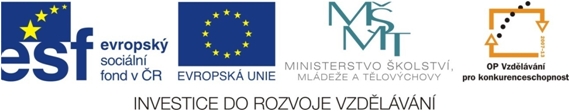 Prvočísla, čísla složená,rozklad na součin prvočísel
Markéta Zakouřilová
ZŠ Jenišovice
VY_32_INOVACE_171
PŘIROZENÁ ČÍSLA
I      I      I      I      I      I      I      I      I      I      I      I      I      I      I
1     2     3     4     5     6     7    8     9    10   11   12   13   14   15
PŘIROZENÁ ČÍSLA
1
2     3            5            7                        11         13
I      I      I      I      I      I      I      I      I      I      I      I      I      I      I
4           6            8     9    10          12          14   15
22
23
24
33
25
34
27
35
PŘIROZENÁ ČÍSLA
1
2     3            5            7                        11         13
I      I      I      I      I      I      I      I      I      I      I      I      I      I      I
4           6            8     9    10          12          14   15
ČÍSLO SLOŽENÉ
můžeme vždy zapsat jako součin prvočísel.
60 = 2  2  3  5
60 =
60 = 2  2  3  5
60 =
2
 2
 3
 5
1
2   30
2   15
3  5
ROZLOŽ NA SOUČIN PRVOČÍSEL
24
96
250
392
128
480
24
250
= 2 . 2 . 2 . 3
= 2 . 5 . 5 . 5
96
392
= 2 . 2 . 2 . 2 . 2. 3
= 2 . 2 . 2 . 7 . 7
128
= 2 . 2 . 2 . 2 . 2 . 2 . 2
480
= 2 . 2 . 2 . 2 . 2 . 3 . 5